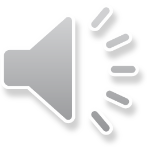 Manajemen Operasi

Kelompok 8
Anggota:

Charryo Bramanda 1911011021
Embun Daudini 1911011013
Monique Permata S.S 1911011009
Ni Luh Gita Priti S. 1951011017
BAB 10
SUMBER DAYA MANUSIA, DESAIN PEKERJAAN, DAN PENGUKURAN KINERJA
Strategi SDM untuk Keunggulan Kompetitif
01
CONTENTS
02
Perencanaan Tenaga Kerja
03
Desain Pekerjaan
04
Ergonomik dan Lingkungan Kerja
CONTENTS
05
Metode Analisis
06
Visual Tempat Kerja
07
Standar Tenaga Kerja
CONTENTS
08
Etika Kerja
01
Strategi SDM untuk Keunggulan Kompetitif
Tujuan dari strategi sumber daya manusia adalah untuk mengelola tenaga kerja dan merancang pekerjaan sehingga para karyawan dapat dimandaatkan secara efektif dan efesien. Sebagaimana kita akan fokus pada strategi SDM, kita akan memastikan bahwa para karyawan:

Dimanfaatkan secara efesien di dalam kendala keputusan manajemen operasional lainnya.
Memiliki mutu pekerjaan yang memadai yang hidup dalam suasana komitmen yang saling menguntungkan dan kepercayaan.
Kendala Dalam Strategi Sumber Daya Manusia
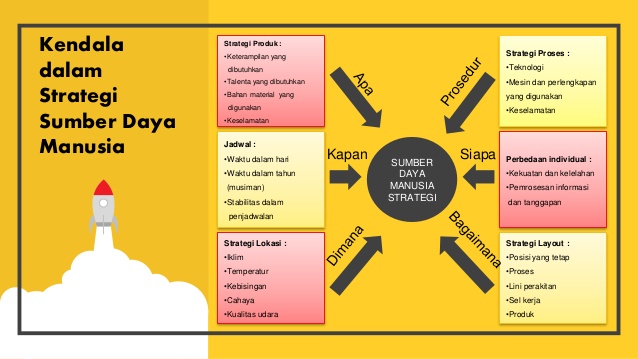 02
Perencanaan Tenaga Kerja
Perencanaan Tenaga Kerja (Labor Planning) menentukan kebijakan susunan kepegawaian, yang berhubungan dengan antara lain sebagai berikut:

Kebijakan Stabilitas Ketenagakerjaan 
Jadwal Kerja
Penggolongan Pekerjaan dan Aturan Kerja
03
Desain Pekerjaan
Desain pekerjaan menetapkan tugas yang membentuk pekerjaan untuk individual atau dalam kelompok, diantaranya:

Spesialisasi Tenaga Kerja
Perluasan Pekerjaan 
Komponen Psikologis dari Desain Pekerjaan 
Tim yang Mandiri 
Motivasi dan Sistem Insentif
Spesialisasi Tenaga Kerja
Spesialisasi kerja akan membantu dalam nenurunkan biaya tenaga kerja yang multitalenta, hal ini dapat dilakukan dengan;
Pengembangan keterampilan dan pembelajaran yang lebih cepat oleh karyawan karena pengulangan
Sedikit kehilangan waktu karena karyawan tidak akan mengubah pekerjaan atau perangkat
Pengembangan perangkat yang terspesialisasi dan penurunan investasi karena masing-masing karyawan hanya memiliki beberapa perangkat yang diperlukan untuk tugas tertentu.
Perluasan Pekerjaan
Perluasan pekerjaan (job enlargement) terjadi ketika kita menambahkan tugas yang memerlukan keahlian yang sama pada pekerjaan yang sudah ada
Rotasi pekerjaan (job rotation) terjadi ketika karyawan dimungkinkan untuk berpindah dari satu pekerjaan yang terspesialisasi ke yang lain. 
Pengayaan pekerjaan (job enrichment) dimana menambhakan perencanaan dan pengendalian pada pekerjaan. Pengayaan pekerjaan dapat dipandang sebagai ekspansi secara vertical, yang berlawanan dengan perluasan pekerjaan (horizontal)
Pemberdayaan karyawan (employee empowerment) adalah praktik memperkaya pekerjaan sehingga para karyawan yang menerima tanggungjawab atas berbagai macam keputusan yang normalnya dihubungkan dengan spesialis staf.
Komponen Psikologis dari Desain Pekerjaan
Strategi sumber daya manusia yang efektif juga memerlukan pertimbangan atas komponen psikologi dari desain pekerjaan. Komponen-komponen ini memusatkan perhatian pada bagaimana merancang pekerjaan sehingga dapat memenuhi beberapa kebutuhan minimum psikologis.

Studi Hawthorne
Karakteristik pekerjaan inti, penelitian yang besar mengenai komponen psikologis dari desain pekerjaan dilakukan sejak studi hawthorne.

Hackman dan Oldham menyarankan bahwa pekerjaan harus meliputi karakteristik berikut: 
• Varietas keterampilan	•Signifikansi pekerjaan	 • Umpan balik
• Identitas pekerjaan	 • Otonomi
Tim yang Mandiri
Tim yang Mandiri adalah sekelompok pemberdayaan individual yang bekerja bersama sama untuk mencapai tujuan umum. Tim ini efektif karena mereka dapat secara mudah memberikan pemberdayaan karyawan, memastikan karakteristik pekerjaan inti, dan memuaskan banyak kebutuhan psikologis dari anggota tim secara perorangan.
Motivasi dan Sistem Insentif
Pembahasan mengenai komponen psikologis dari desain pekerjaan memberikan wawasan ke dalam faktor-faktor yang berkontribusi pada keputusan pekerjaan dan motivasi serta faktor moneter. 

Dalam faktor moneter, uang yang berperan dalam bentuk bonus, laba dan pembagian keuntungan, dan sistem insentif. Bonus biasanya dalam bentuk uang kas atau opsi saham dan sering digunakan untuk manajemen penghargaan. Variasi dari pembagian laba adalah pembagian keuntungan yang memberikan hadiah kepada para karyawan atas pemberdayaan yang dilakukan dalam kinerja perusahaan. Sistem insentif didasarkan pada produktivitas individual atau kelompok yang digunakan di seluruh dunia dalam berbagai macam variasi dalam penerapannya.
04
Ergonomik dan Lingkungan Kerja
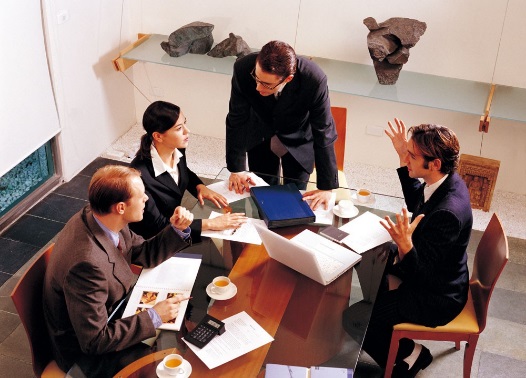 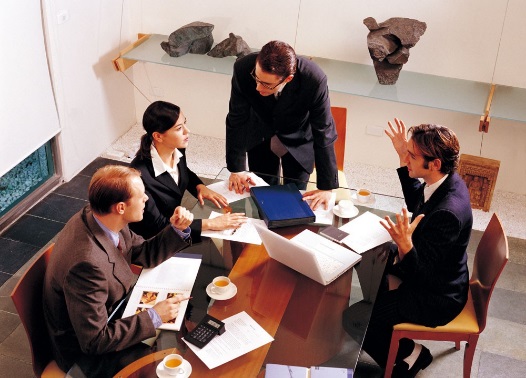 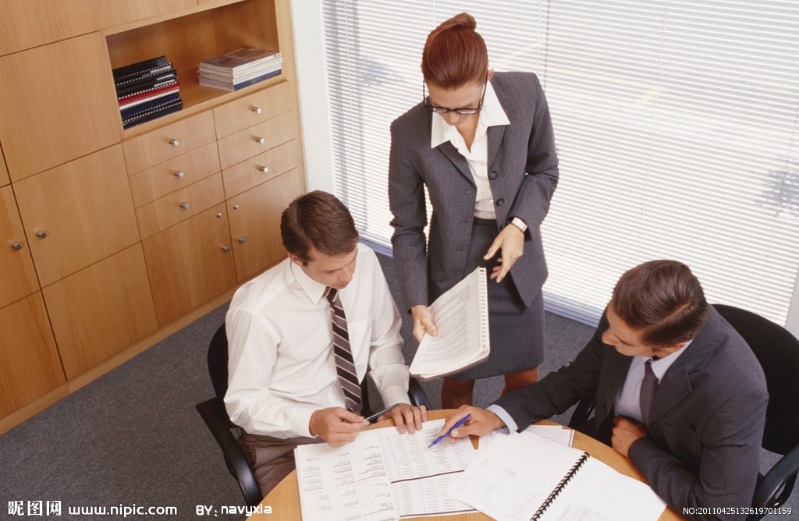 Ergonomik adalah pembelajaran tatap muka manusia dengan lingkungan dan mesin. Ergonomik manajer operasi tertarik dalam pembangunan tatap muka yang baik antara manusia, lingkungan, dan mesin.
80%
A
B
C
05
%
Metode Analisis
%
Metode analisis adalah sistem yang membangun prosedur kerja yang aman dan produksi kualitas efisiensi produk. Metode ini memusatkan perhatian pada bagaimana tugas diselesaikan.
Diagram Alur
Teknik metode yang digunakan untuk menganalisis:
Pergerakan individual atau bahan material
Aktivitas manusia dan mesin serta aktivitas kru
Pergerakan badan
Diagram Aktivitas
Diagram Proses
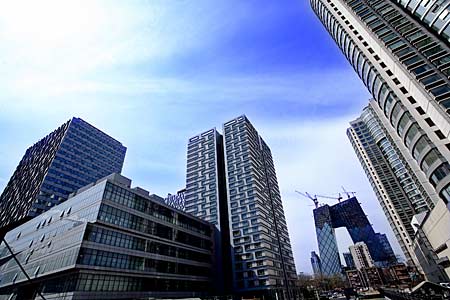 06
Visual Tempat Kerja
Visual tempat kerja adalah penggunaan variasi komunikasi visual Teknik untuk kecepatan komunikasi informasi untuk pemegang saham. Dengan menggunakan perangkat visual yang berbiaya rendah untuk membagikan informasi secara cepat dan akurat.
	Visual tempat kerja dapat menghilangkan aktivitas yang tidak memiliki nilai tambah dengan menetapkan standar, permasalahan, dan keabnormalan secara visual.
07
Standar Tenaga Kerja
Standar tenaga kerja adalah jumlah waktu yang diperlukan untuk melaksanakan pekerjaan atau bagian dari pekerjaan dalam bentuk formal maupun informal untuk seluruh pekerjaan.
Standar penetapan tenaga kerja yang layak mempresentasikan jumlah waktu yang harus diambil oleh rata-rata karyawan untuk mengerjakan aktivitas perkerjaan tertentu di bawah kondisi kerja yang normal.
Manajemen operasional yang efektif memerlukan standar yang bermakna yang membantu perusahaan dalam menetapkan:
Isi tenaga kerja atas barang yang dihasilkan (biaya tenaga kerja)
Kebutuhan kepegawaian (berapa banyak orang yang akan dipekerjakan untuk memenuhi produksi yang diperlukan)
Estimasi biaya dan waktu sebelum kegiatan produksi (untuk membantu dalam varietas keputusan dari estimasi biaya hingga keputusan untuk membuat atau membeli)
Besaran kru dan keseimbangan kerja (orang yang melakukan apa di dalam suatu kelompok aktivitas atau pada lini perakitan).
Produksi yang diharapkan (sehingga baik manajer maupun pekerja mengetahui apa yang merupakan hari kerja yang wajar)
Rencana insentif upah yang mendasar (apa yang menyediakan insentif yang memadai)
Efisiensi dalam hal karyawan dan supervisi (standar diperlukan terhadap yang manakah untuk menentukan efisiensi).
Standar kerja ditentukan dalam 4 cara sebagai berikut:
Pengambilan Sampel Kerja
Pengalaman Historis
Standar Waktu Yang Telah Ditetapkan Sebelumnya
Studi 
Waktu
Pengalaman Historis
02
Pengalaman historis berarti berapa banyak jam kerja yang diperlukan untuk mengerjakan suatu tugas pada waktu yang terakhir dikerjakan. Pengalaman historis memiliki keuntungan menjadi mudah secara relative dan murah untuk memperolehnya. Namun, dapat menjadi kurang objektif dan kita tidak mengetahui keakuratannya, apakah mereka mencerminkan kecepatan kerja yang memadai atau buruk, dan apakah kejadian yang tidak biasanya juga termasuk di dalamnya.
Studi Waktu
Studi waktu awalnya diusulkan oleh Frederick W. Taylor pada 1881, yang melibatkan sampel kinerja pekerja dan menggunakannya untuk menetapkan suatu standar.

Studi waktu ini sangat banyak menggunakan metode standar tenaga kerja. Orang yang terlatih dan berpengalaman dapat menentukan standar dengan mengikuti delapan langkah berikut:
Mendefinisikan tugas untuk dipelajari (setelah analisis metode telah dilakukan).
Membagi tugas ke dalam elemen secara persis tepat.
Membagi berapa banyak kali untuk mengukur tugas.
Waktu dan mencatat waktu mendasar dan memeringkatkan kinerja.
Menghitung rata-rata waktu yang diobservasi. Rata-rata waktu yang diobservasi adalah rata-rata aritmatika atas kali untuk tiap-tiap elemen yang diukur, disesuaikan untuk pengaruh yang tidak biasanya untuk masing-masing elemen.
Studi Waktu
Studi Waktu
Studi Waktu
Standar Waktu yang Telah Ditetapkan Sebelumnya
Standar waktu yang telah ditentukan sebelumnya adalah hasil perkembangan dari gerakan mendasar yang disebut therblig. Istilah therblig diciptakan oleh Frank Gilbreth. Therblig meliputi aktivitas, seperti memilih, memahami, posisi, merakit, mencapai, memegang, bertumpu, dan inspeksi. Aktivitas-aktivitas ini dinyatakan dalam istilah unit pengukuran waktu yang mana setara dengan hanya 0,00001 jam atau 0,0006 menit masing-masing. Nilai MT untuk  variasi therblig ditentukan dalam tabel yang sangat terperinci. Untuk menggunakan GET dan PLACE, seseorang harus mengetahui apakah “gotten (memperoleh)”, perkiraan bobot, dan di mana dan seberapa jauh yang seharusnya ditempatkan.
Pengambilan Sampel Kerja
Pengambilan sampel kerja (work sampling) memperkirakan persentase waktu yang dihabiskan oleh pekerja atas tugas yang bervariasi. Observasi acak digunakan untuk mencatat aktivitas yang dikerjakan oleh pekerja. Hasilnya digunakan untuk menentukan bagaimana karyawan mengalokasikan waktu mereka di antara bermacam-macam aktivitas.
Pengambilan Sampel Kerja
Prosedur dalam pengambilan sampel kerja dapat diringkaskan ke dalam 5 langkah:
Mengambil sampel pendahuluan untuk memperoleh estimasi nilai parameter (misalnya, persentase waktu pekerja adalah sibuk.)
Menghitung ukuran sampel yang dibutuhkan 
Menyiapkan jadwal untuk mengetahui observasi pekerja pada waktu-waktu yang tepat. Konsep angka acak digunakan untuk menyediakan bagi observasi acak. Misalnya, kita mengambil 5 angka acak berikut dari tabel: 07, 12, 22, 25, dan 49. Ini kemudian dapat digunakan untuk menciptakan jadwal observasi 9:07, 9:12, 9:22, 9:25, 9:49 pagi.
Mengamati dan mencatat aktivitas pekerja
Menentukan bagaimana para pekerja menghabiskan waktu mereka (biasanya berupa persentase).
Fokus Pengambilan Sampel Kerja
Fokus pengambilan sampel kerja adalah untuk menentukan bagaimana para pekerja mengalokasikan waktu mereka di antara aktivitas yang bervariasi. Hal ini dilakukan dengan menetapkan persentase waktu individual yang dihabiskan dalam aktivitas tersebut daripada jumlah waktu persis tepat yang dihabiskan untuk tugas-tugas tertentu. Analis mencatatnya secara acak, kejadian masing-masing aktivitas yang tidak bias.
Pengambilan Sampel Kerja Studi Waktu
Kekuatan dari pengambilan sampel kerja:
pengamat tunggal dapat mengamati beberapa pekerja secara simultan, menjadi sedikit mahal
pengamat biasanya tidak memerlukan banyak pelatihan, dan tidak ada perangkat waktu yang diperlukan
studi dapat ditangguhkan sementara pada suatu waktu dengan sedikit dampak pada hasilnya
pengambilan sampel kerja menggunakan observasi seketika selama periode yang panjang, pekerja memiliki sedikit peluang untuk memengaruhi hasil studi
prosedur tidak terlalu menyulitkan dan karenanya lebih kecil kemungkinan timbul keberatan.
Kelemahan dari pengambilan sampel kerja adalah:
Tidak membagi elemen kerja dengan lengkap seperti studi waktu
Dapat memberikan hasil yang bias atau tidak benar jika pengamat tidak mengikuti rute acak perjalanan dan observasi
Karena tidak terlalu menyulitkan, cenderung untuk menjadi kurang akurat, hal ini terutama nyata ketika waktu isi pekerjaan singkat.
Berikut adalah hasil studi yang sama mengenai tenaga bagian penjualan dan karyawan lini perakitan diperlihatkan pada gambar ilustrasi pengambilan sampel kerja studi waktu:
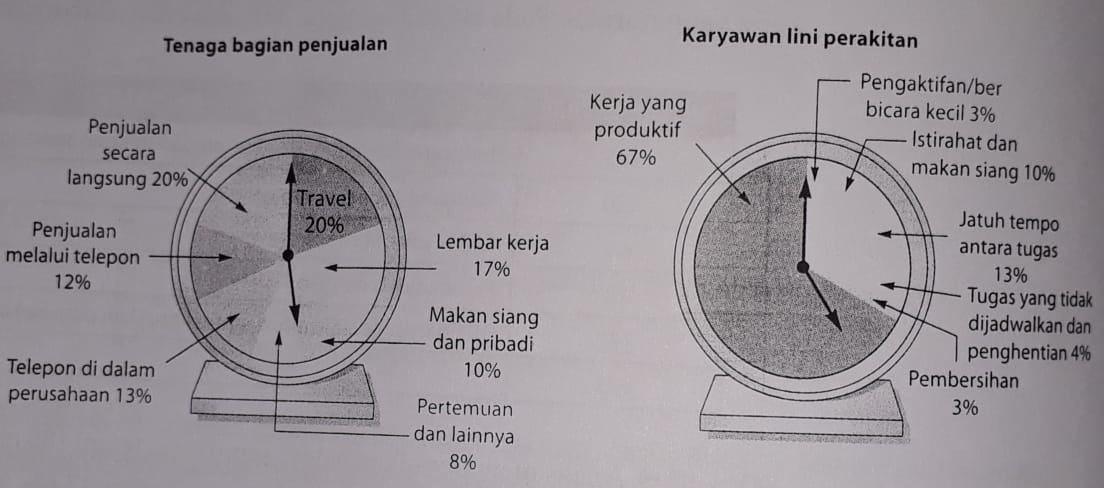 08
Etika Kerja
Etika di tempat kerja menghadirkan beberapa tantangan yang menarik. Dalam bab ini, banyak kendala yang dapat memengaruhi desain pekerjaan. Permasalahan mengenai kewajaran, keadilan, dan etika sangat meluas. Apakah suatu permasalahan adalah peluang yang sama atau kondisi kerja yang aman, manajer operasional sering kali adalah satu-satunya orang yang bertanggung jawab atas itu.
THANK YOU